Участие обучающихся в конкурсах и мероприятиях разного уровня
Всероссийский уровень
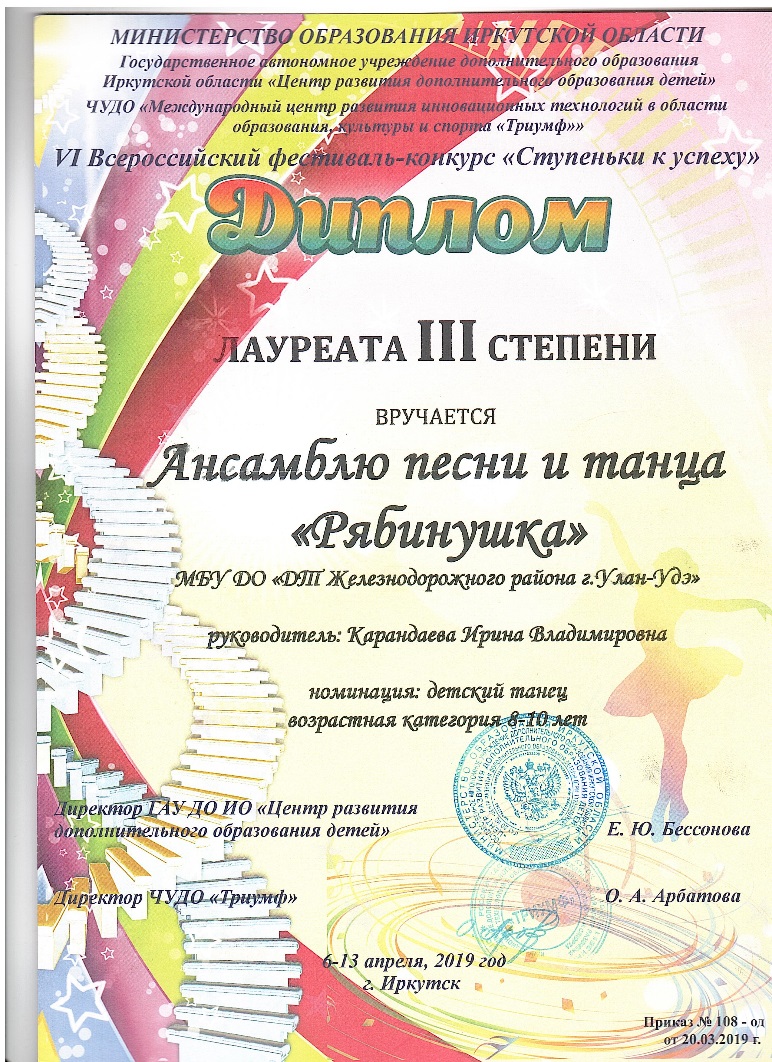 Международный уровень
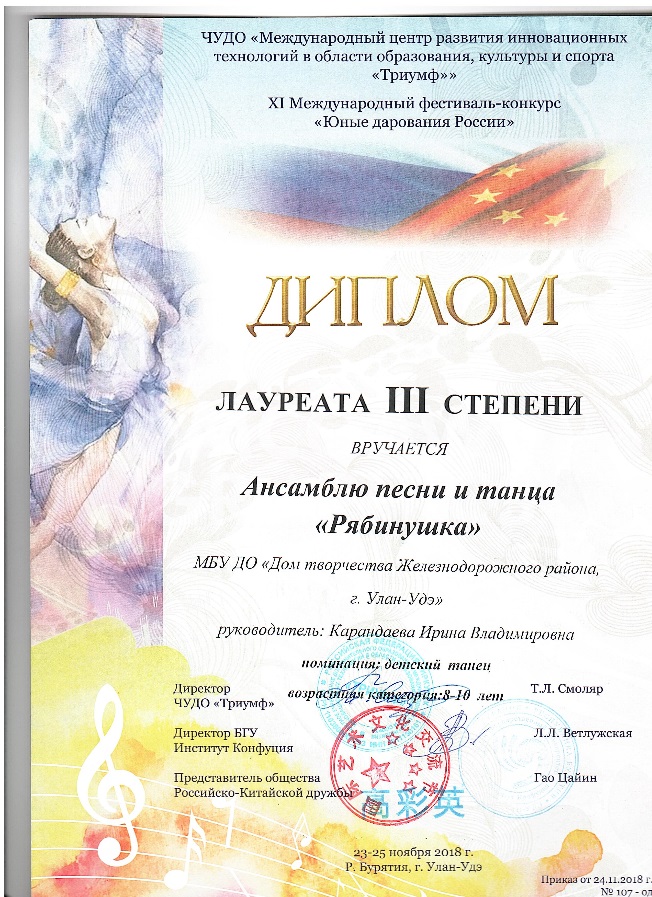 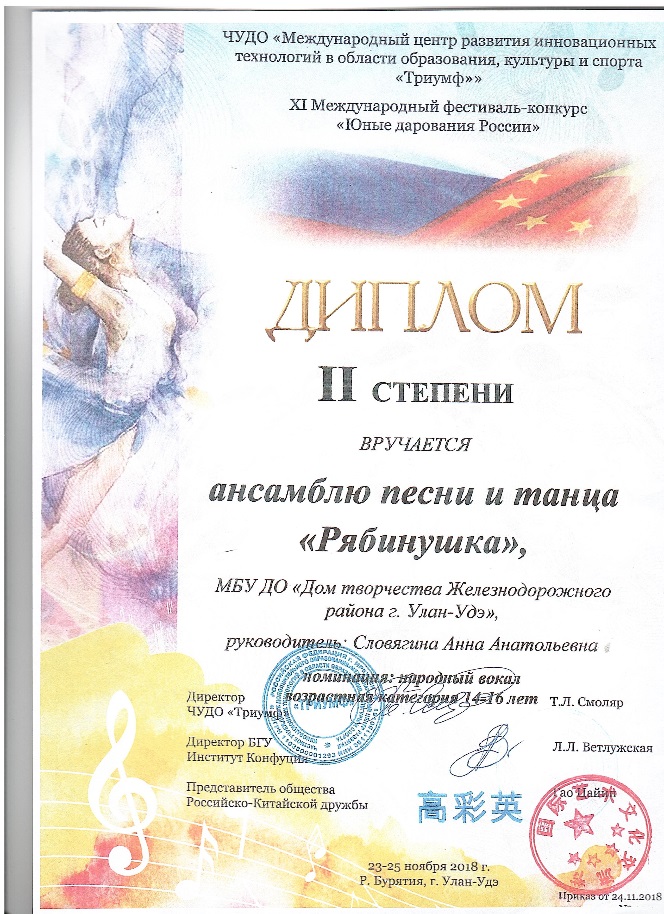 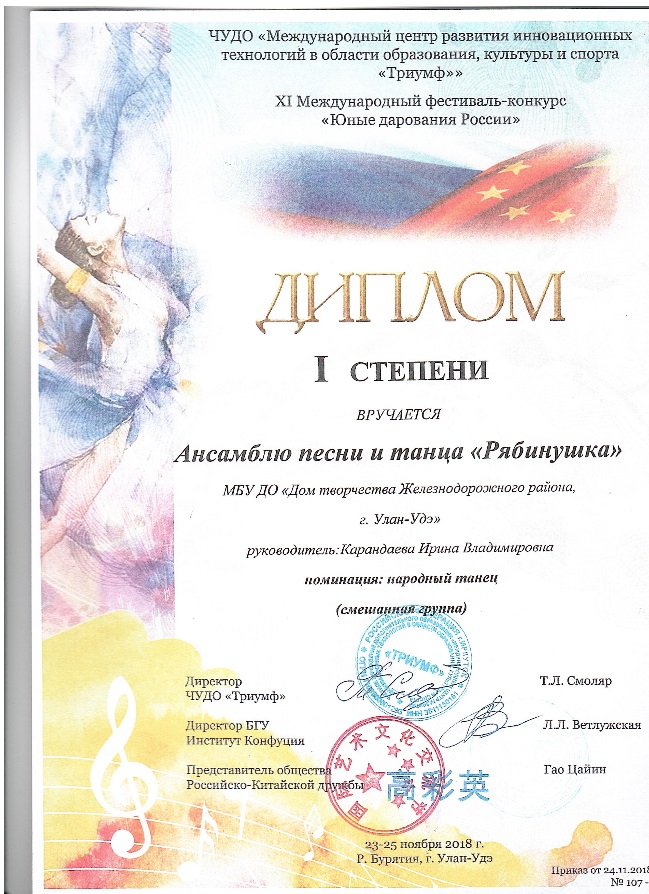 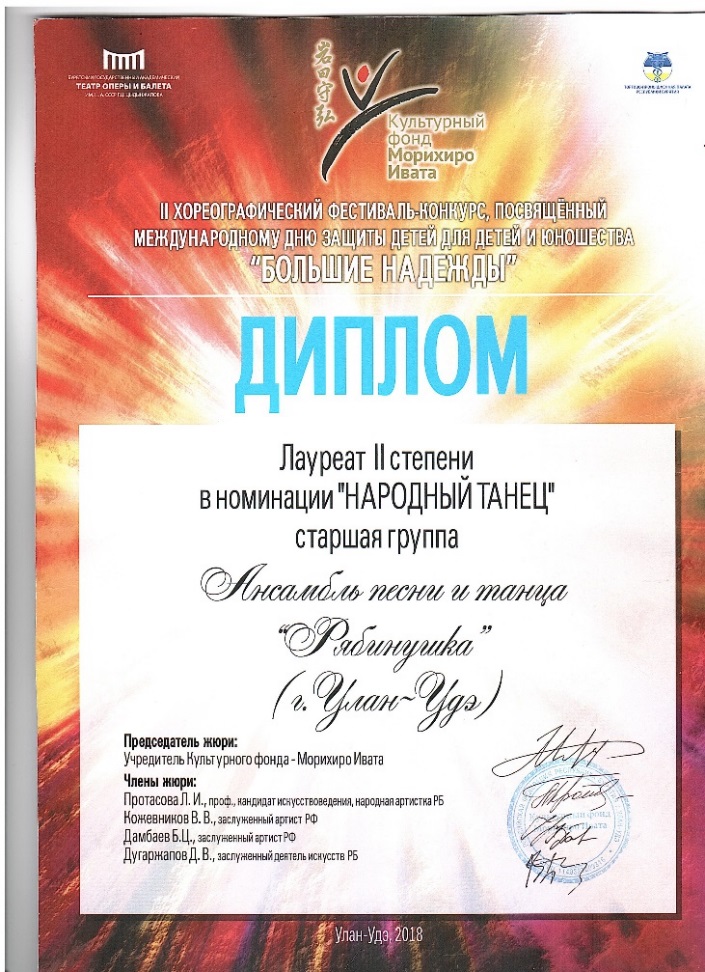 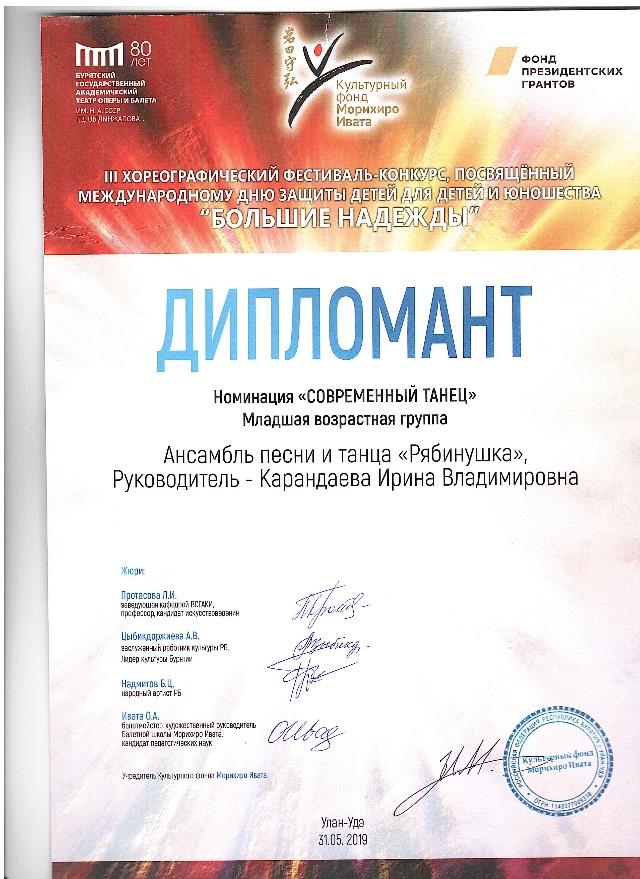 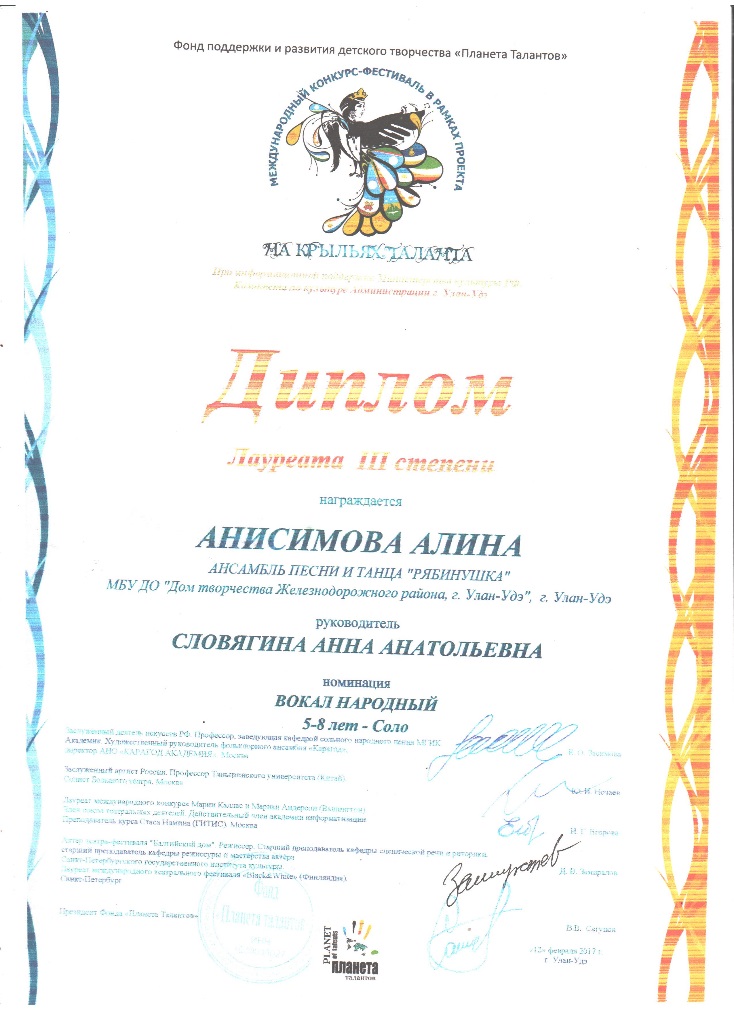 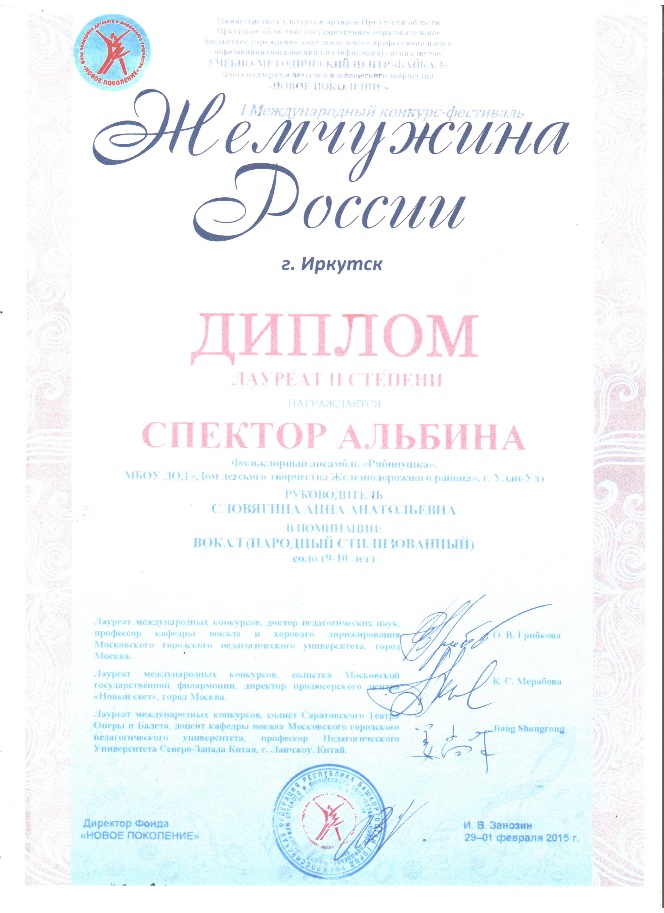 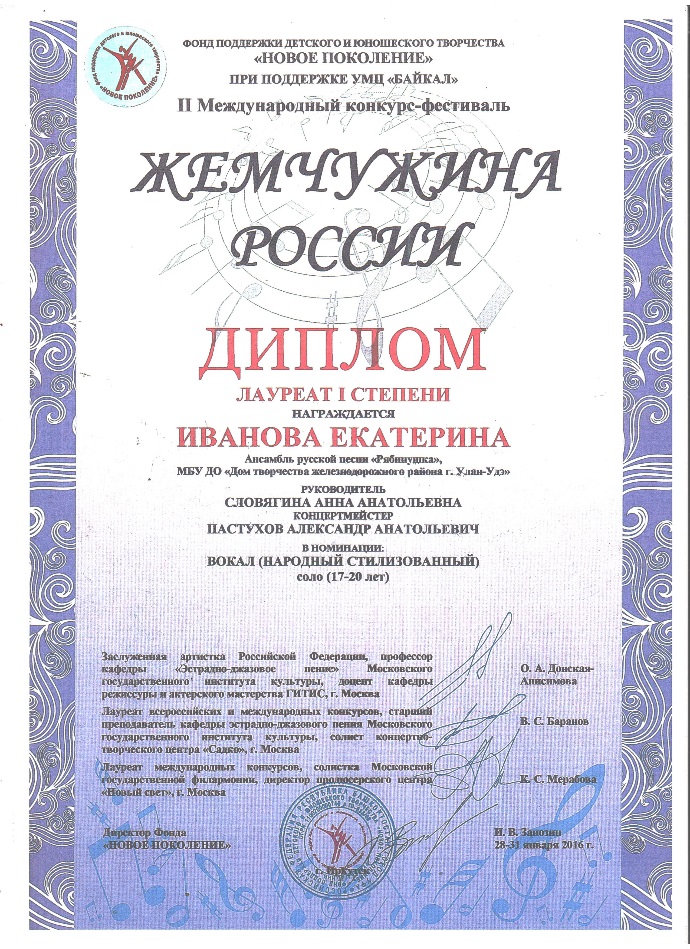 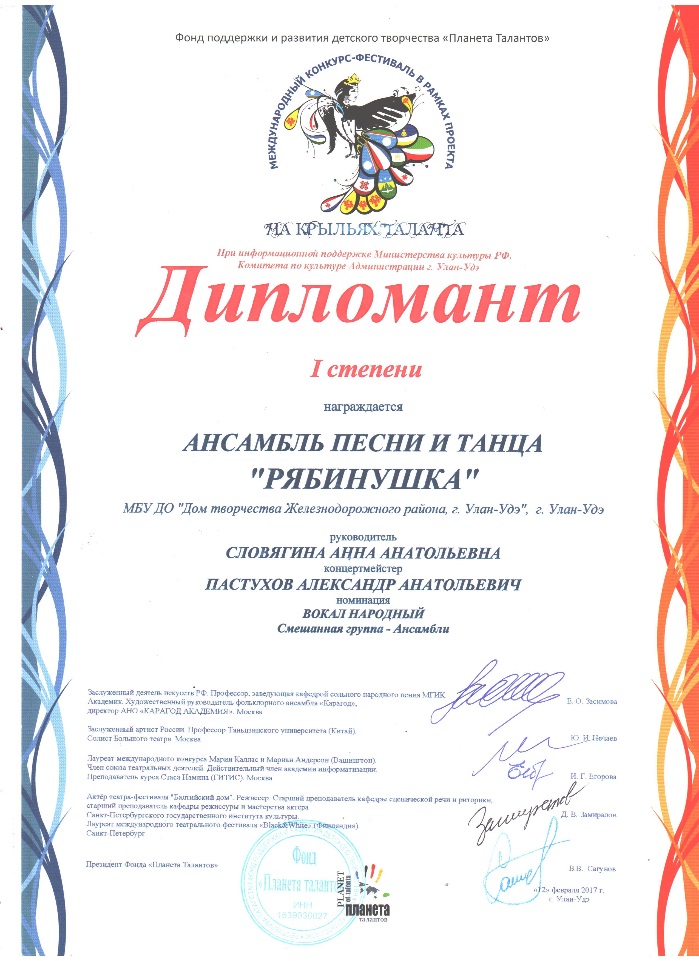 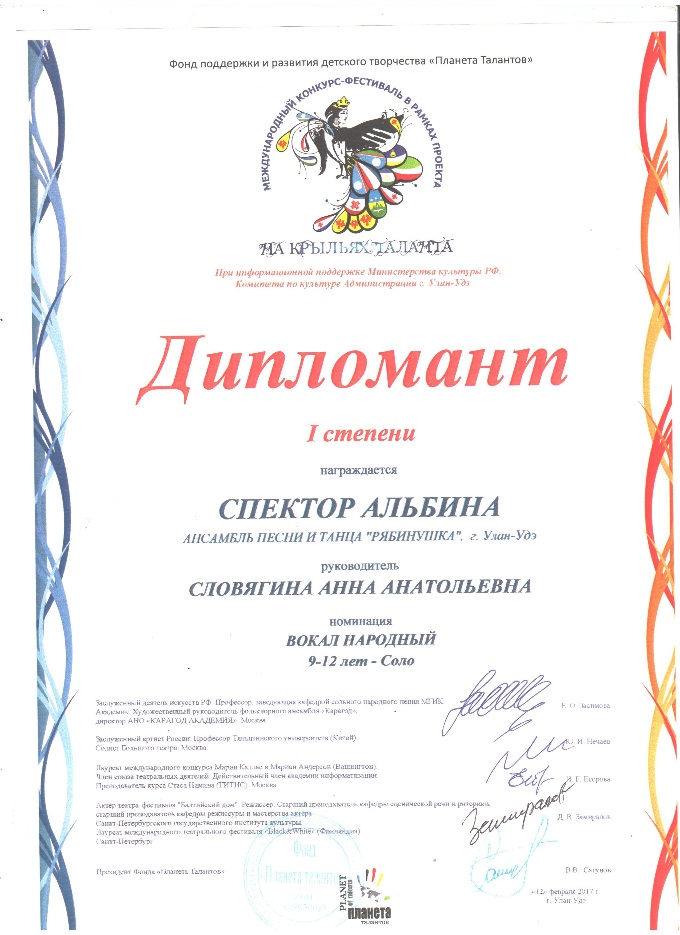 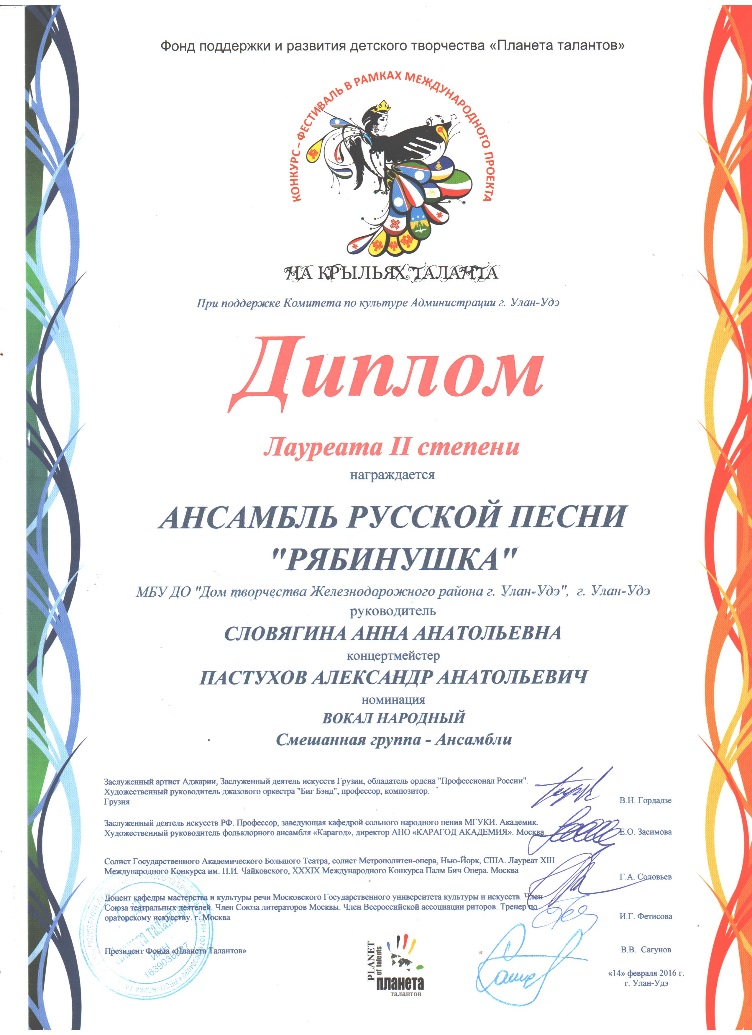 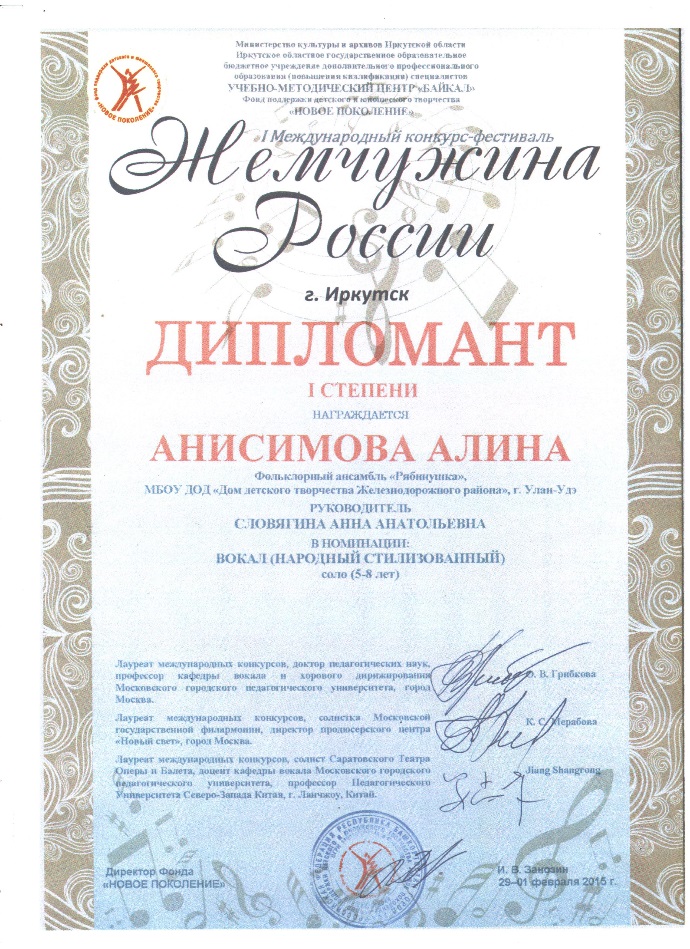 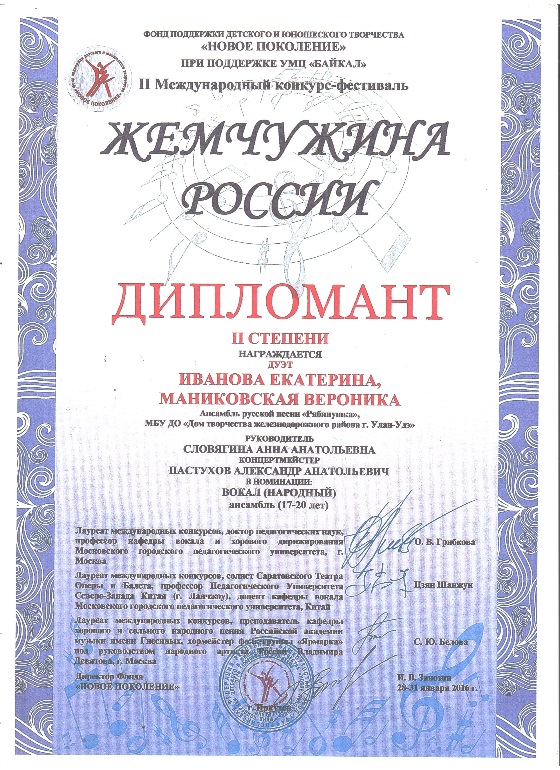 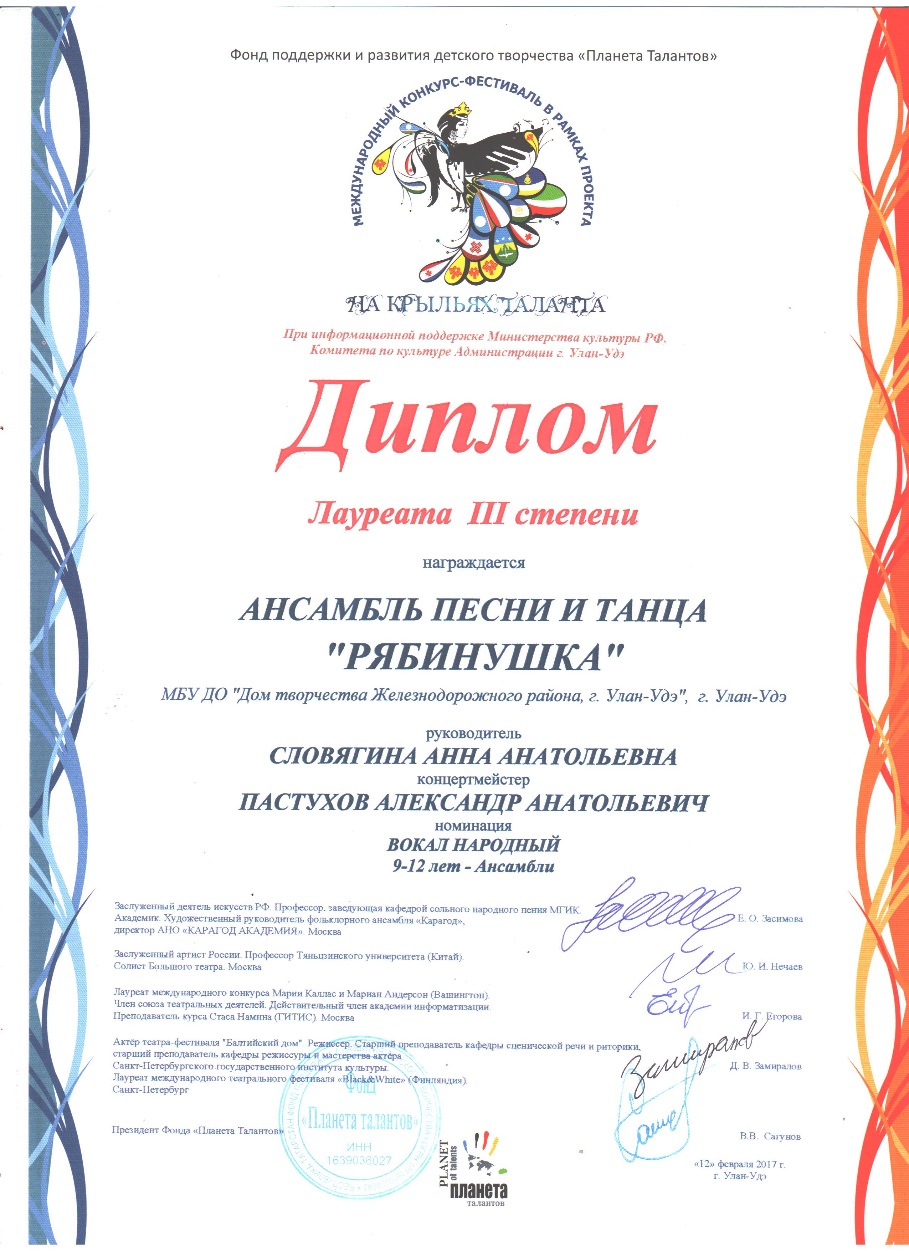 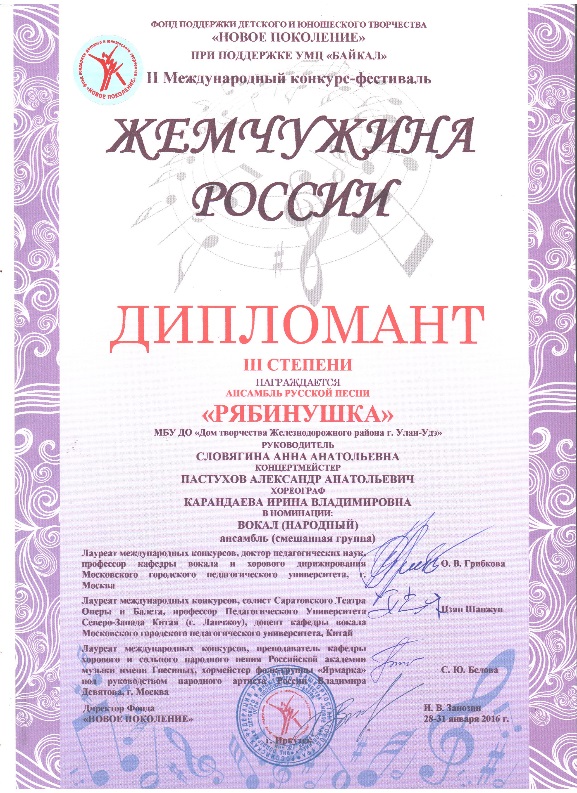 Республиканский уровень
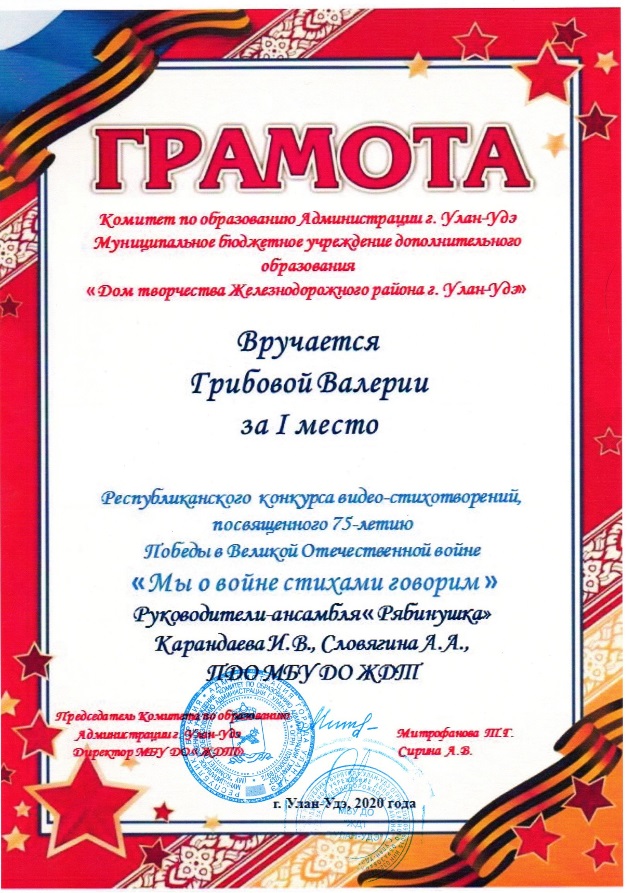 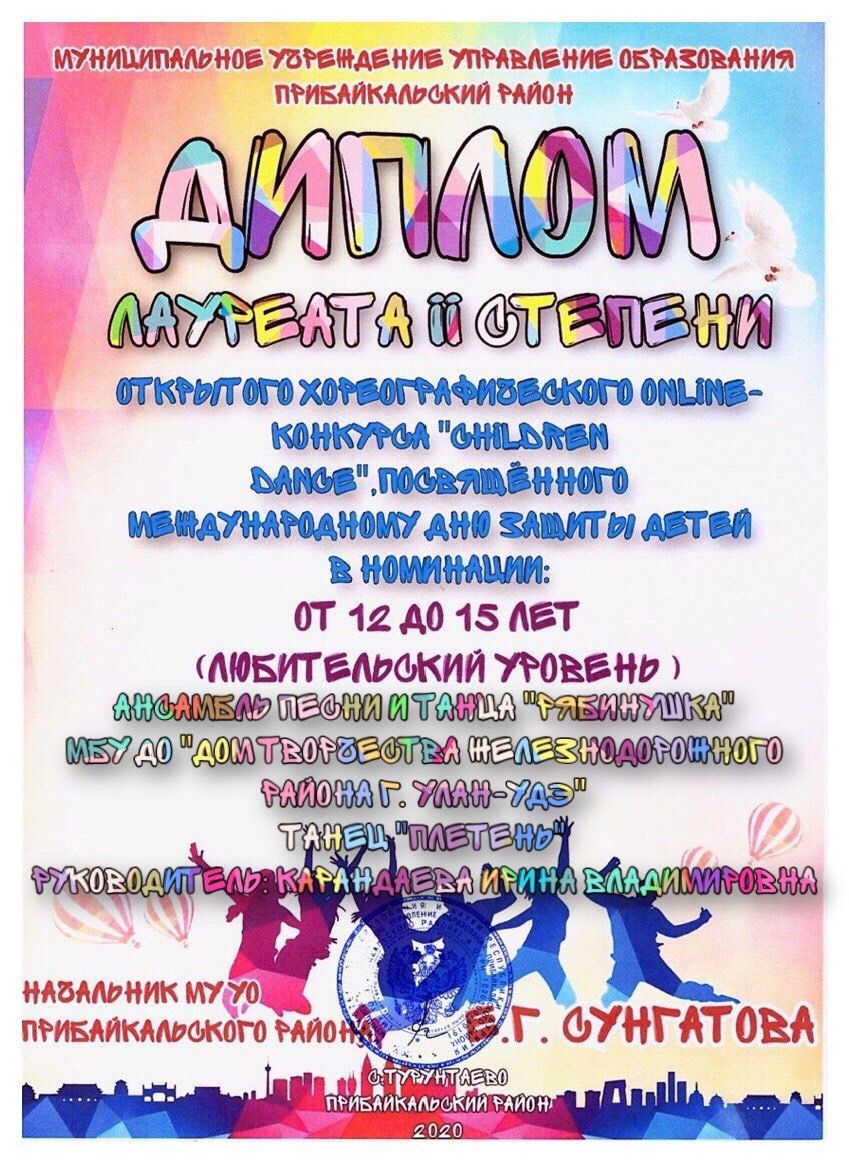 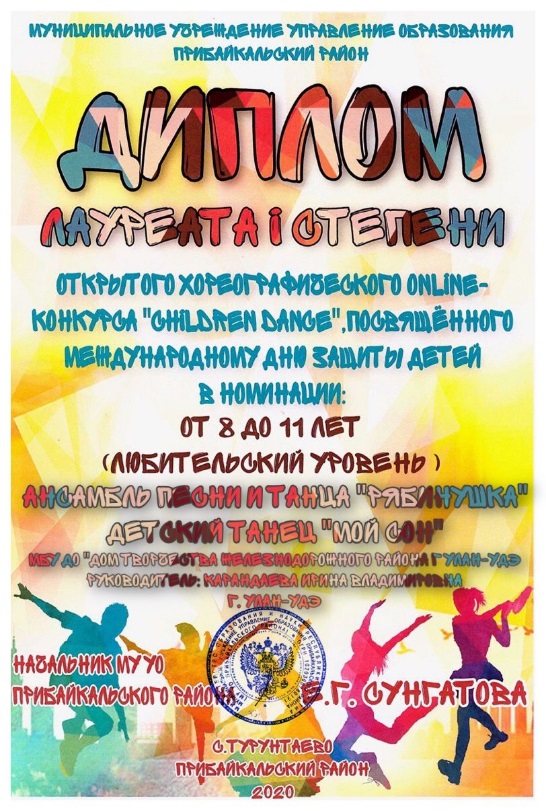 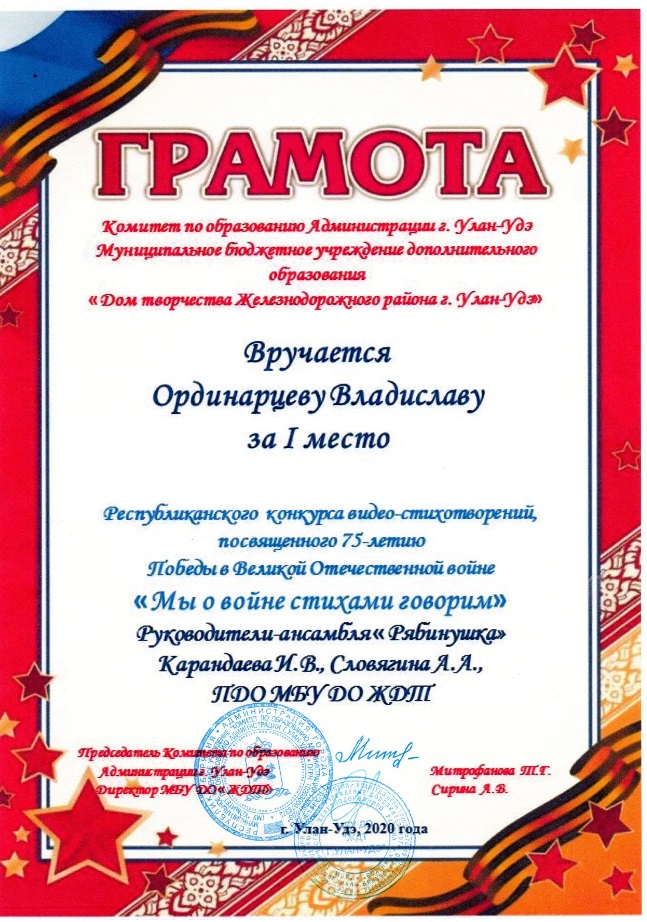 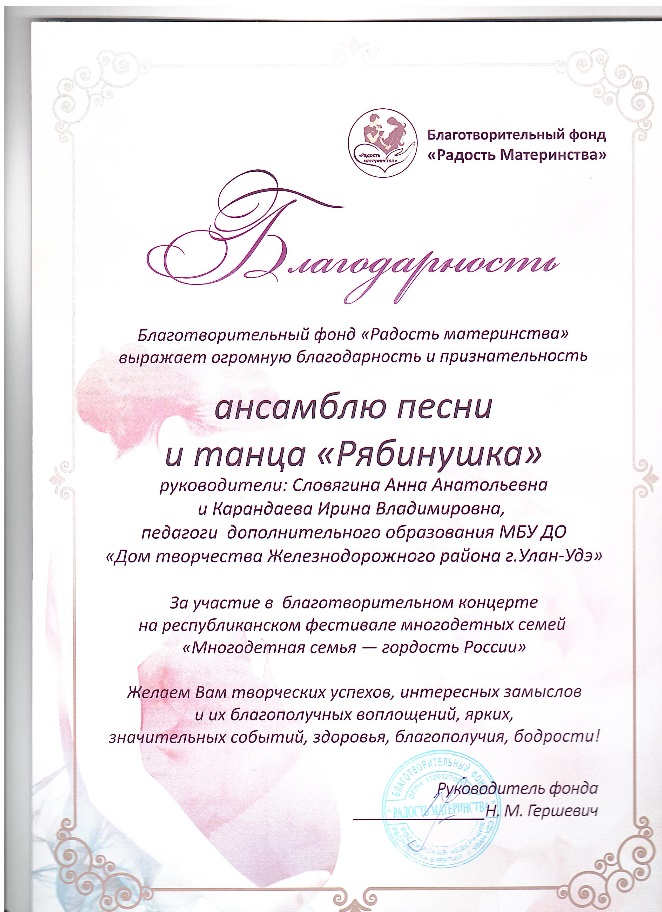 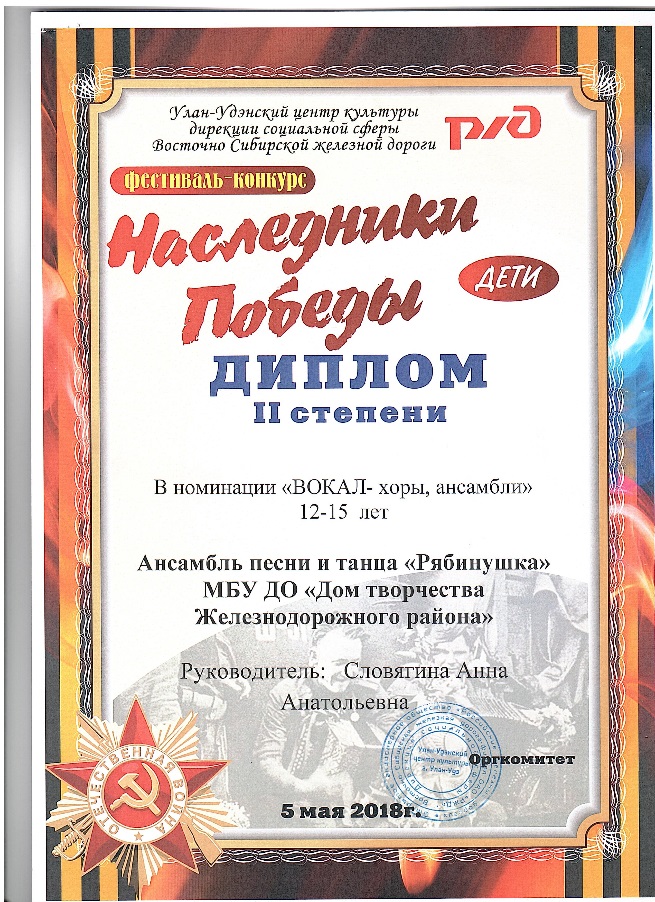 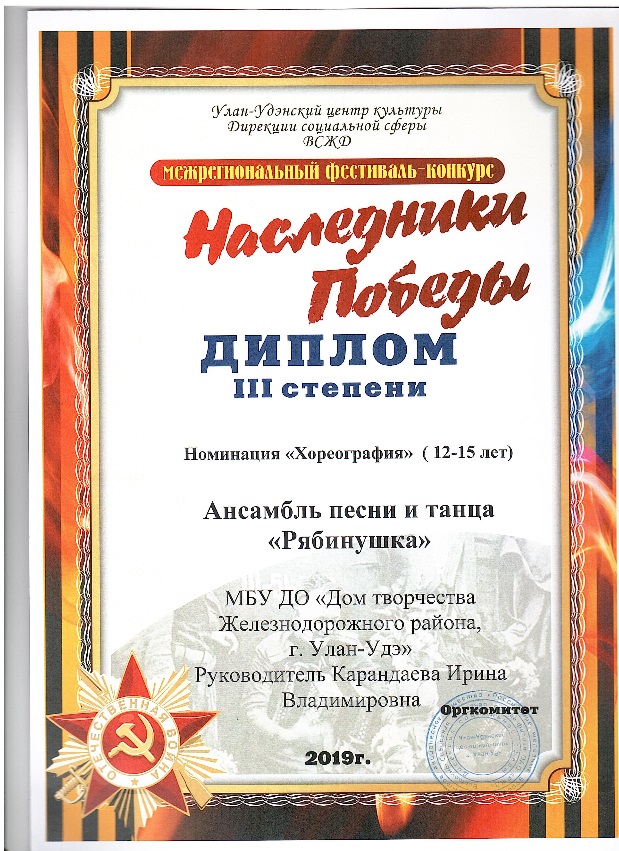 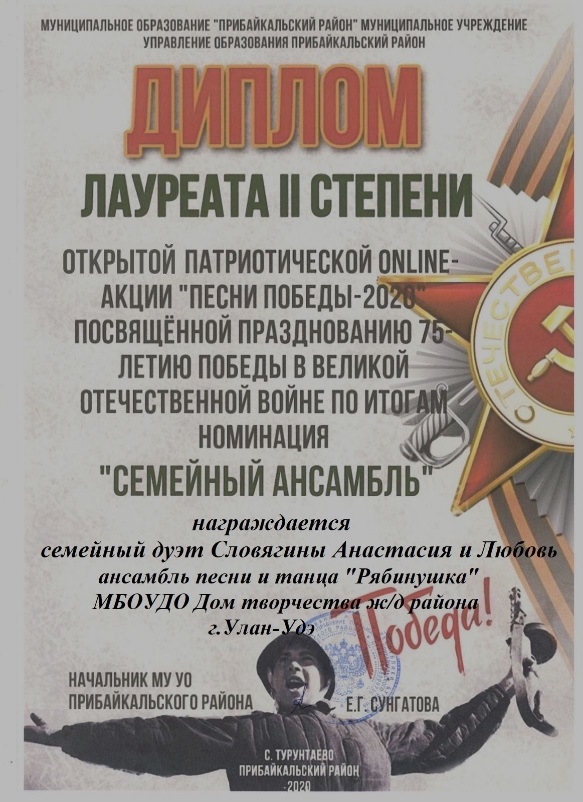 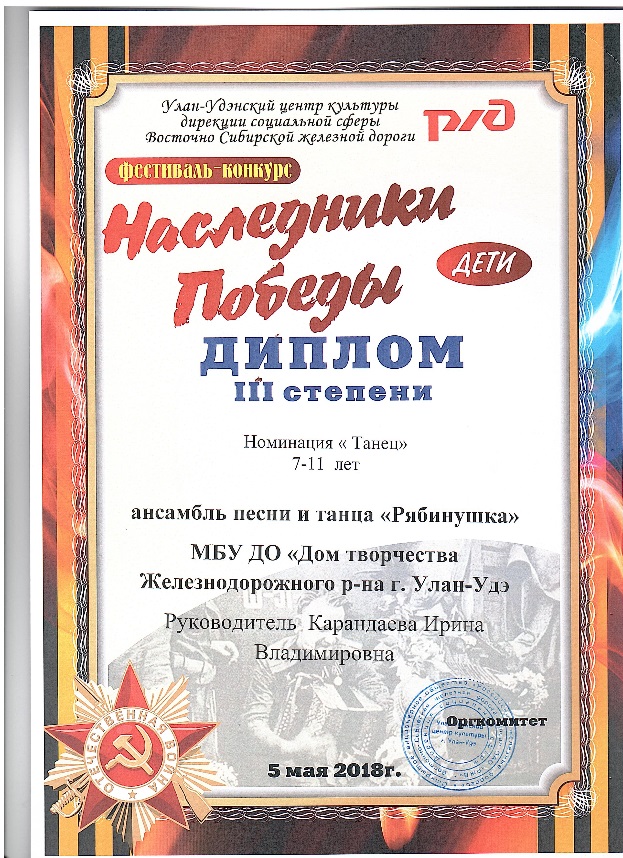 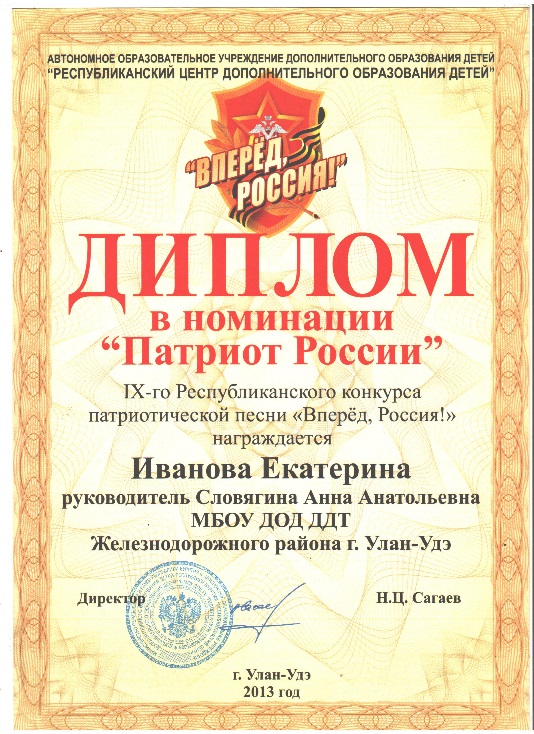 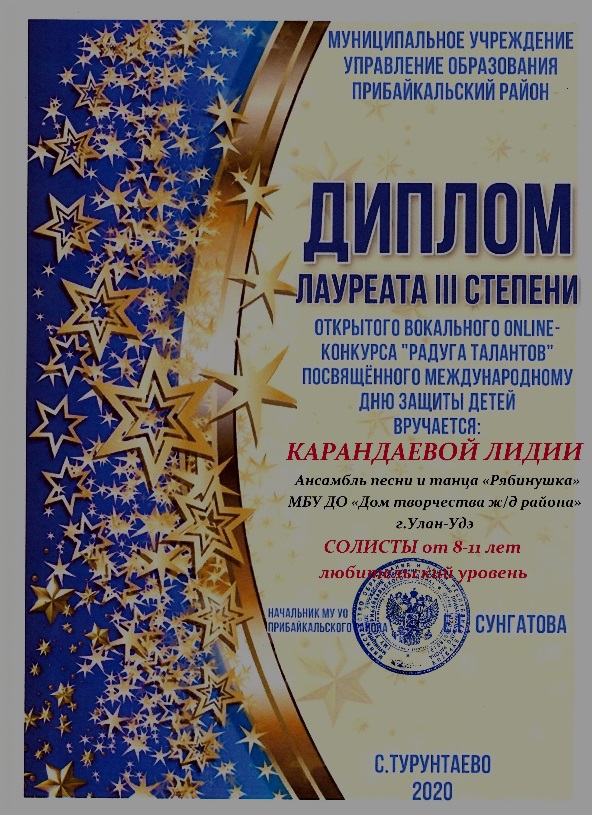 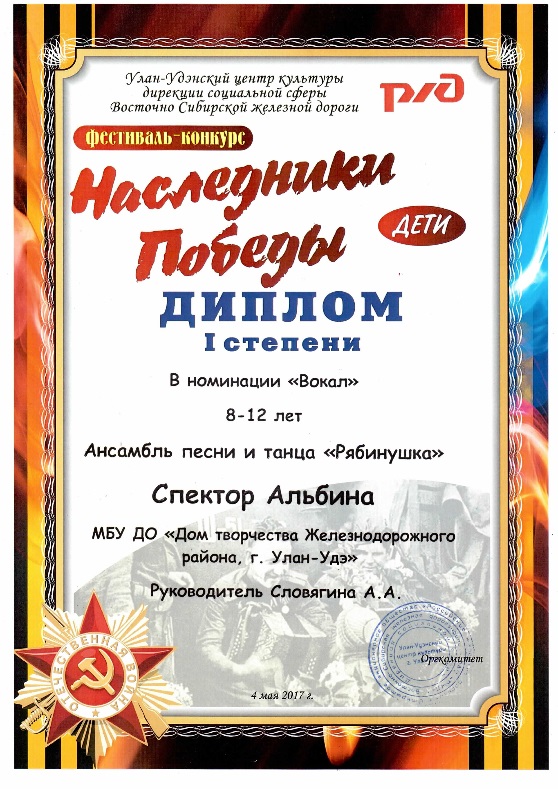 Муниципальный уровень
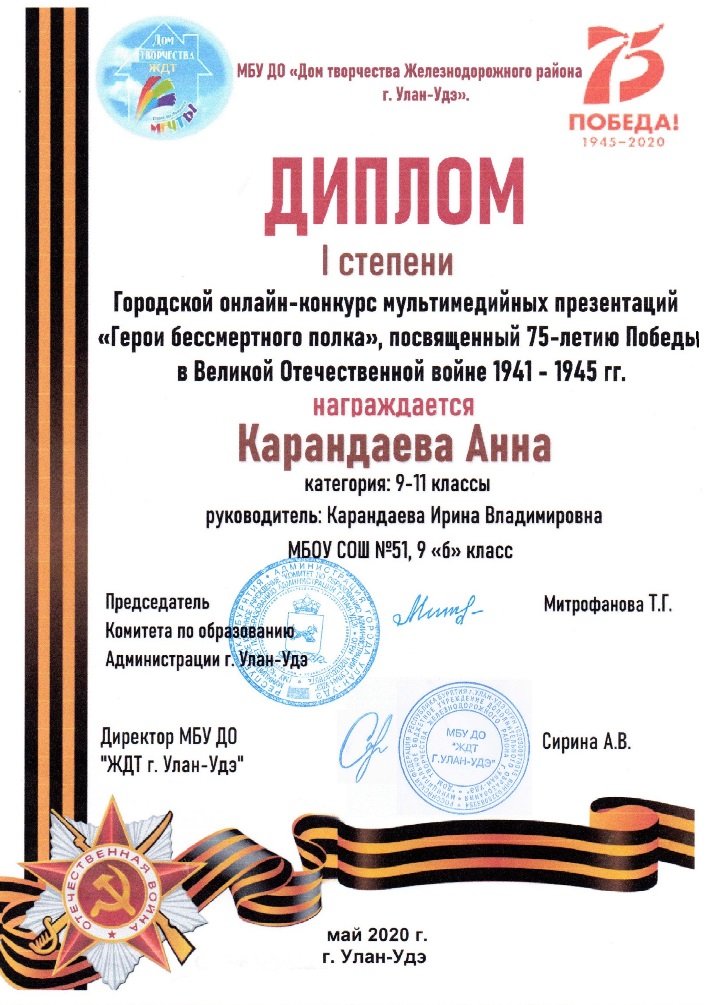 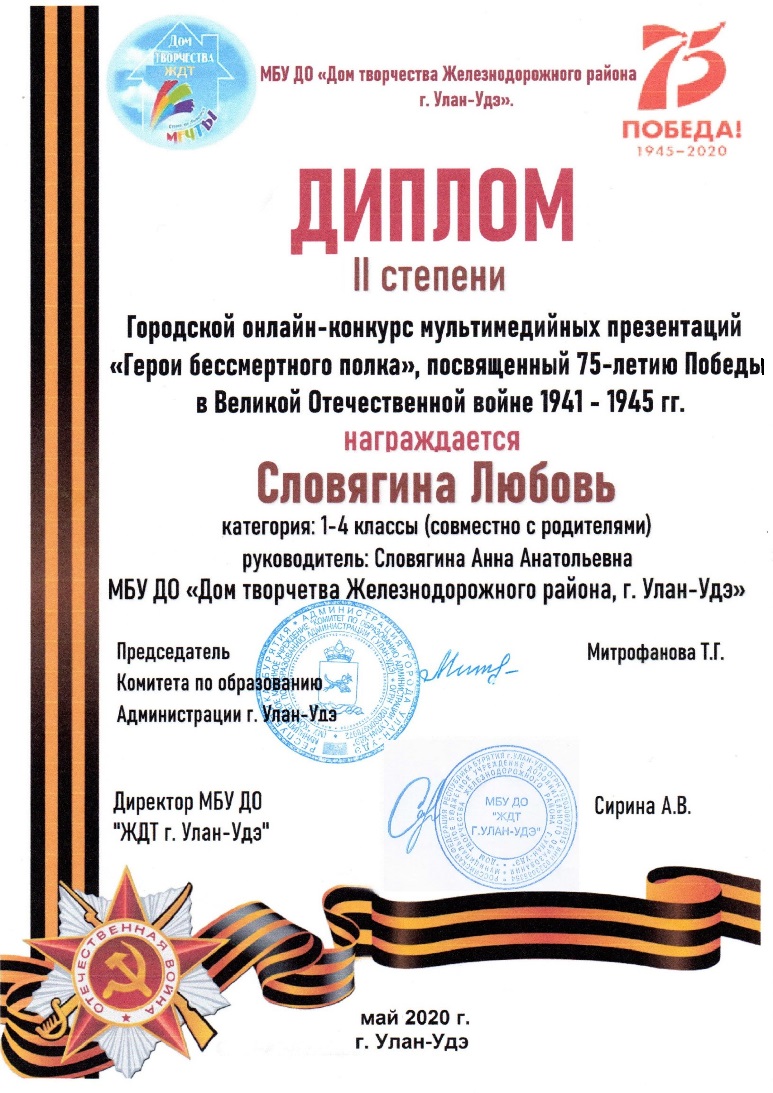 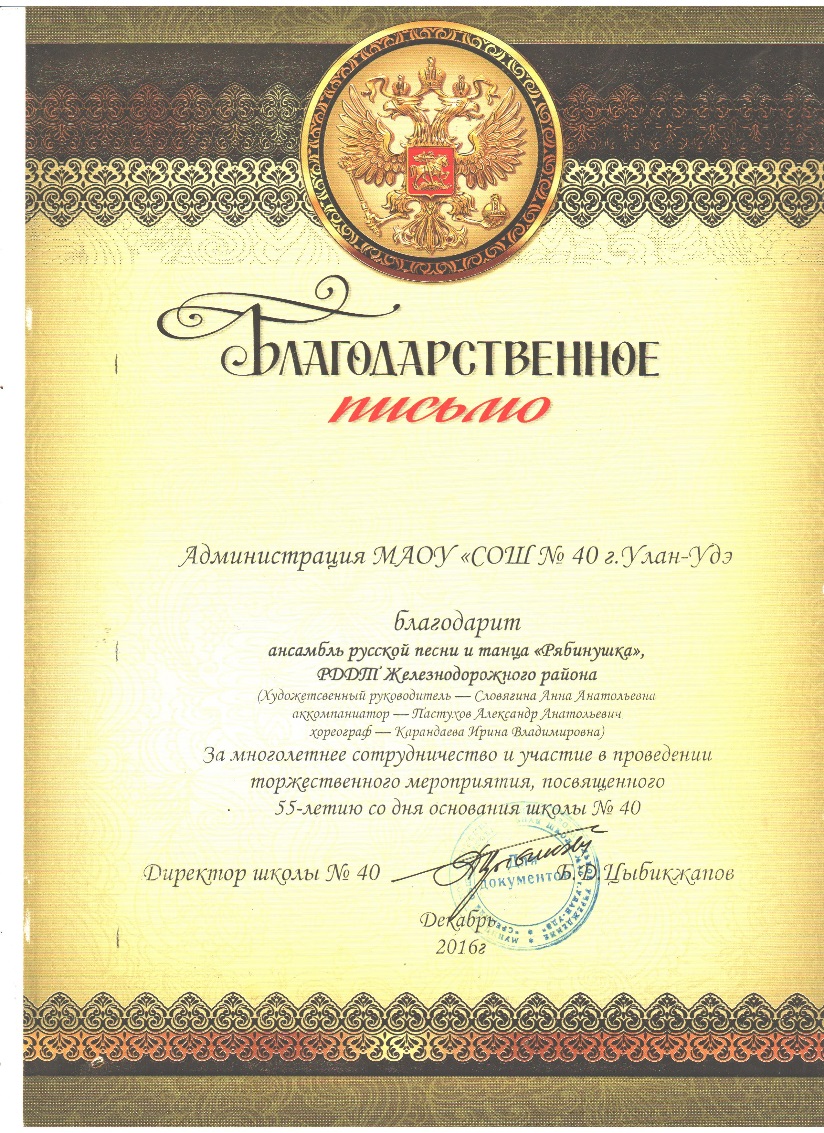 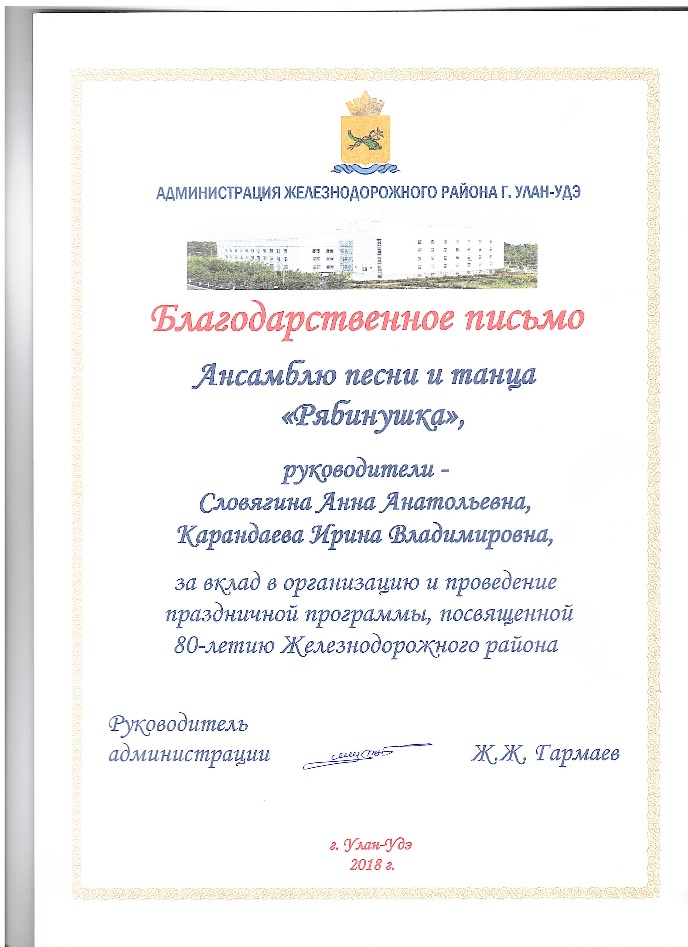 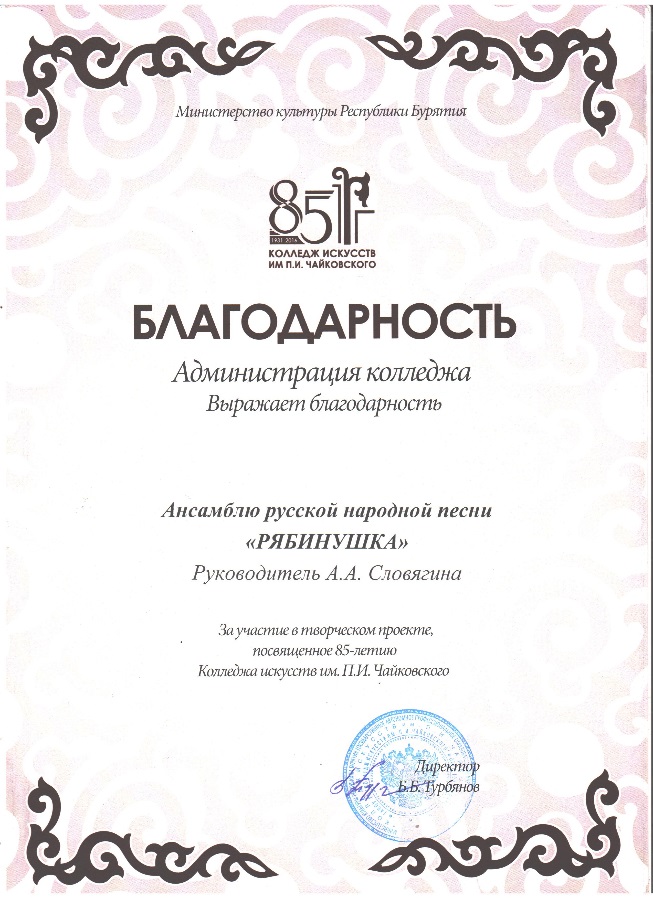